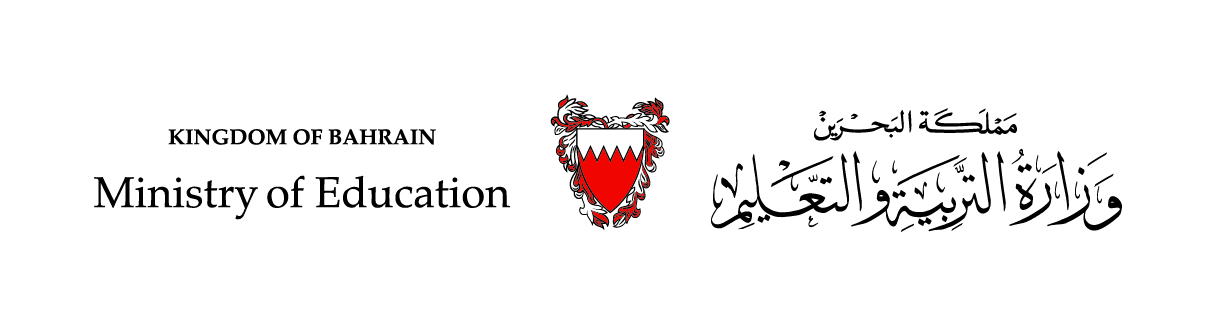 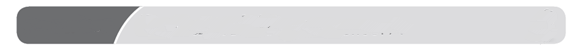 Unit 7
Can you help me ? (Grammar)
Write sentences (7-12 words) using the given words.
____________________________________________________________________________________
____________________________________________________________________________________
____________________________________________________________________________________
____________________________________________________________________________________
____________________________________________________________________________________
(7-8 words) =     (9-10 words) =       (10-15 words) =   
(Use: which /who – drink )
(Use: which /who – help )
(Use: which /who- take )
(Use: which /who – steal )
(Use: which /who- swim )
Challenge question: Write about four people or things. Use who/which. Write at least 3 sentences.
_________________________________________________________________________________________________________________________________________________________
_________________________________________________________________________________
Ministry of Education-2020